百年古蹟~赤崁樓
五年一班李昆育
指導老師
姜明雄老師
(資料來源:google)
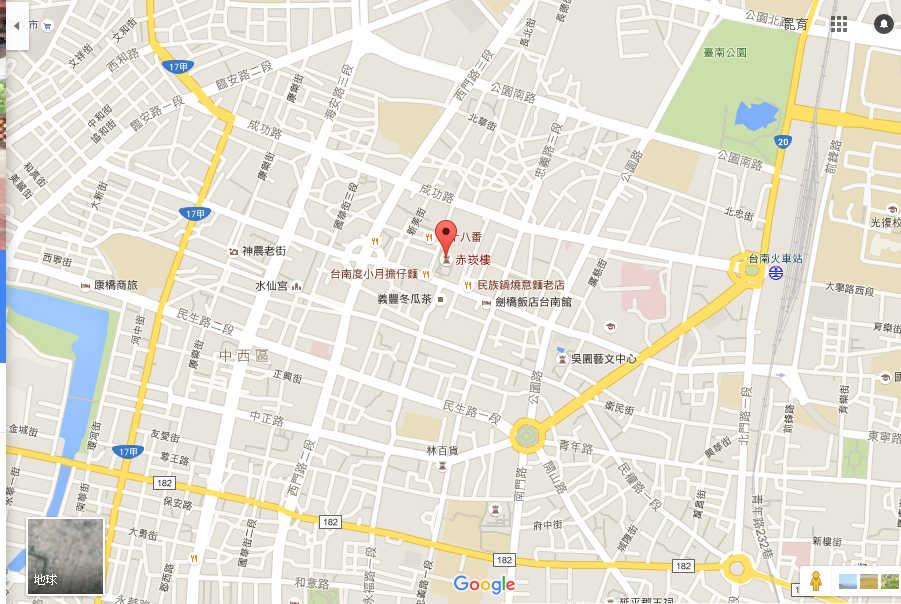 赤崁樓就在這裡喔!!!
(資料來源:google)
(資料來源:google)
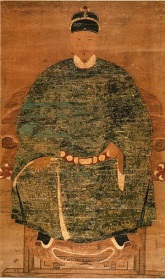 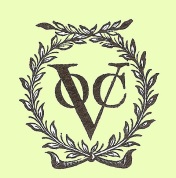 由來
1653建造，
歷經不同政權管理。
(資料來源:維基)
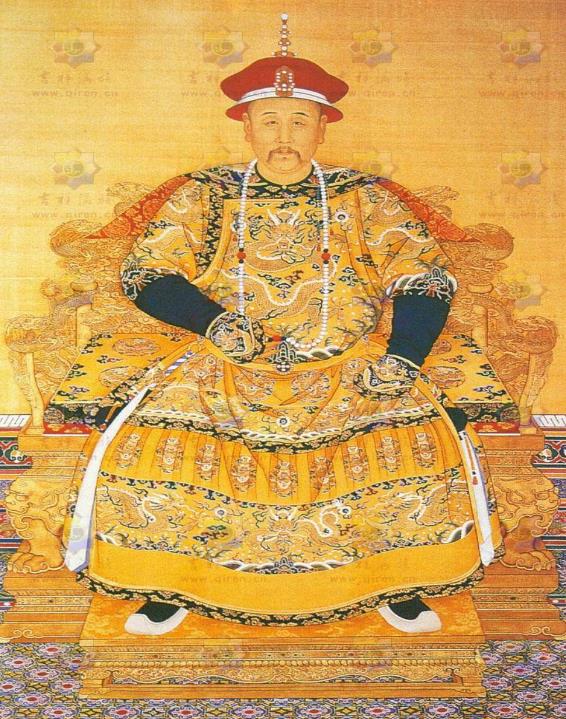 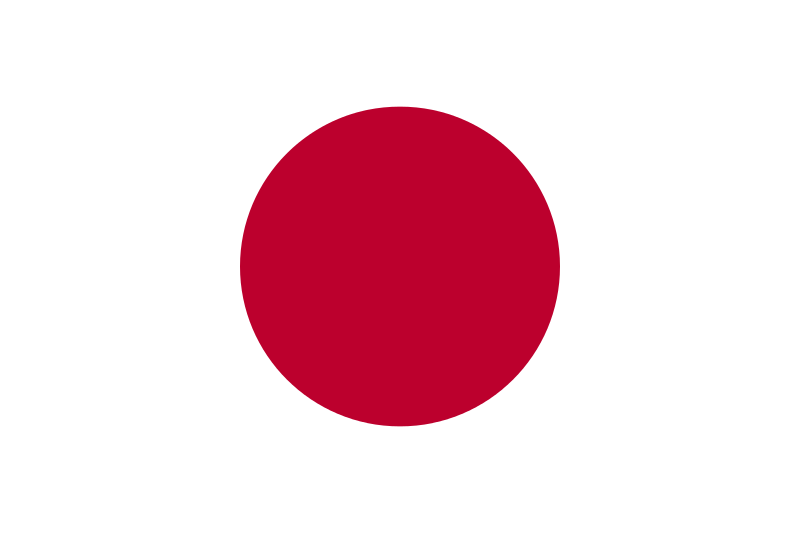 (資料來源:google)
赤崁樓著名的景點
贔屭碑
半月井
前石馬
贔屭碑~
(資料來源:google)
半月井
(資料來源:google)
前石馬
(資料來源:google)
茂森碗粿
山根壽司
小南米糕
赤崁樓美食
茂森碗粿
(資料來源:痞客邦)
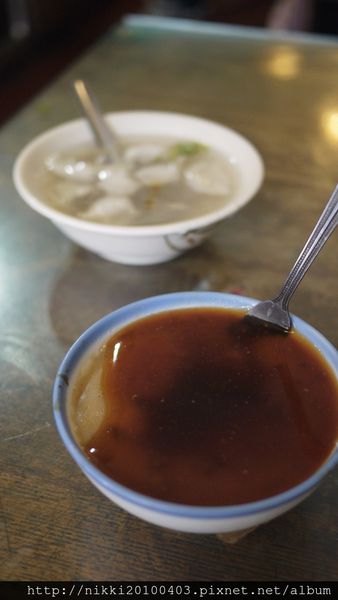 (資料來源:痞客邦)
(資料來源:痞客邦)
山根壽司
(資料來源:痞客邦)
(資料來源:痞客邦)
小南米糕
(資料來源:痞客邦)
(資料來源:痞客邦)
(資料來源:痞客邦)